MEHANIKA I (STATIKA)
MEH122.23P10
27.11.2022.
1
GERBEROVA GREDA 
Gerberova greda je složeni nosač.
Dobija se ubacivanjem cilindričnih (Gerberovih) zglobova na određena mesta nosača sa više oslonaca.
Nosaču sa tri oslonca ubacuje se jedan zglob, sa četiri oslonca ubacuju se dva zgloba, itd.
Važno obeležje Gerberovog zgloba:
Moment u Gerberovom zglobu jednak je nuli (0), sa bilo koje strane da posmatramo.
27.11.2022.
2
Primer Gerberove grede
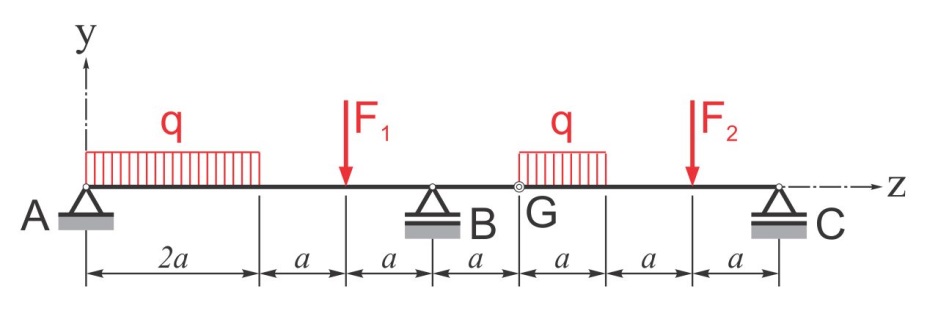 PODACI: q = 10 kN/m, F1 = 10 kN, F2 = 20 kN, a = 1 m.
ZAPAŽANJE: Bez Gerberovog zgloba G nosač bi bio 1 statički neodređen.
k – Stepen statičke neodređenosti,
n – Broj nepoznatih reakcija
s – Broj statičkih uslova ravnoteže.
27.11.2022.
3
1) Reakcije
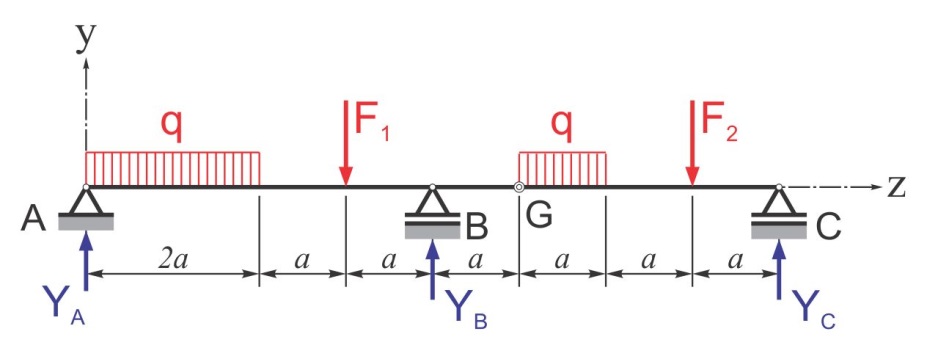 Statički uslovi ravnoteže:
... (1)
27.11.2022.
4
Iz drugog uslova u (1), dobijamo YC,
... (2)
... (3)
Sa (3) iz trećeg uslova u (1) dobijamo YB,
... (4)
... (5)
27.11.2022.
5
Sa (3) i (5), iz prvog uslova u (1) dobijamo YA,
... (6)
... (7)
27.11.2022.
6
2) Izrazi za presečne veličine
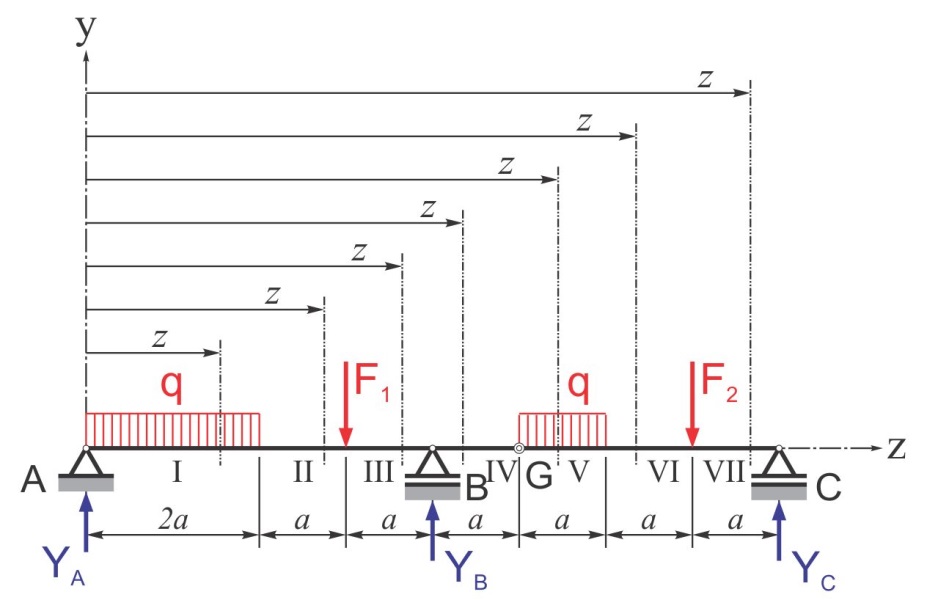 27.11.2022.
7
Polje I: 0  z  2
... (8)
... (9)
27.11.2022.
8
Polje II: 2  z  3
... (8)
... (9)
27.11.2022.
9
Polje III: 3  z  4
... (10)
... (11)
27.11.2022.
10
Polje IV: 4  z  5
... (12)
... (13)
27.11.2022.
11
Polje V: 5  z  6
... (14)
... (15)
27.11.2022.
12
Polje VI: 6  z  7
... (16)
... (17)
27.11.2022.
13
Polje VII: 7  z  8
... (18)
... (19)
27.11.2022.
14
3) Presečne veličine
    u karakterističnim poprečnim
    presecima
27.11.2022.
15
Presečne veličine na granicama polja zadate grede
27.11.2022.
16
Dodatno karakterističan poprečni presek je u polju I, na mestu gde je
... (20)
... (21)
... (22)
... (23)
... (24)
27.11.2022.
17
4) Statički dijagrami
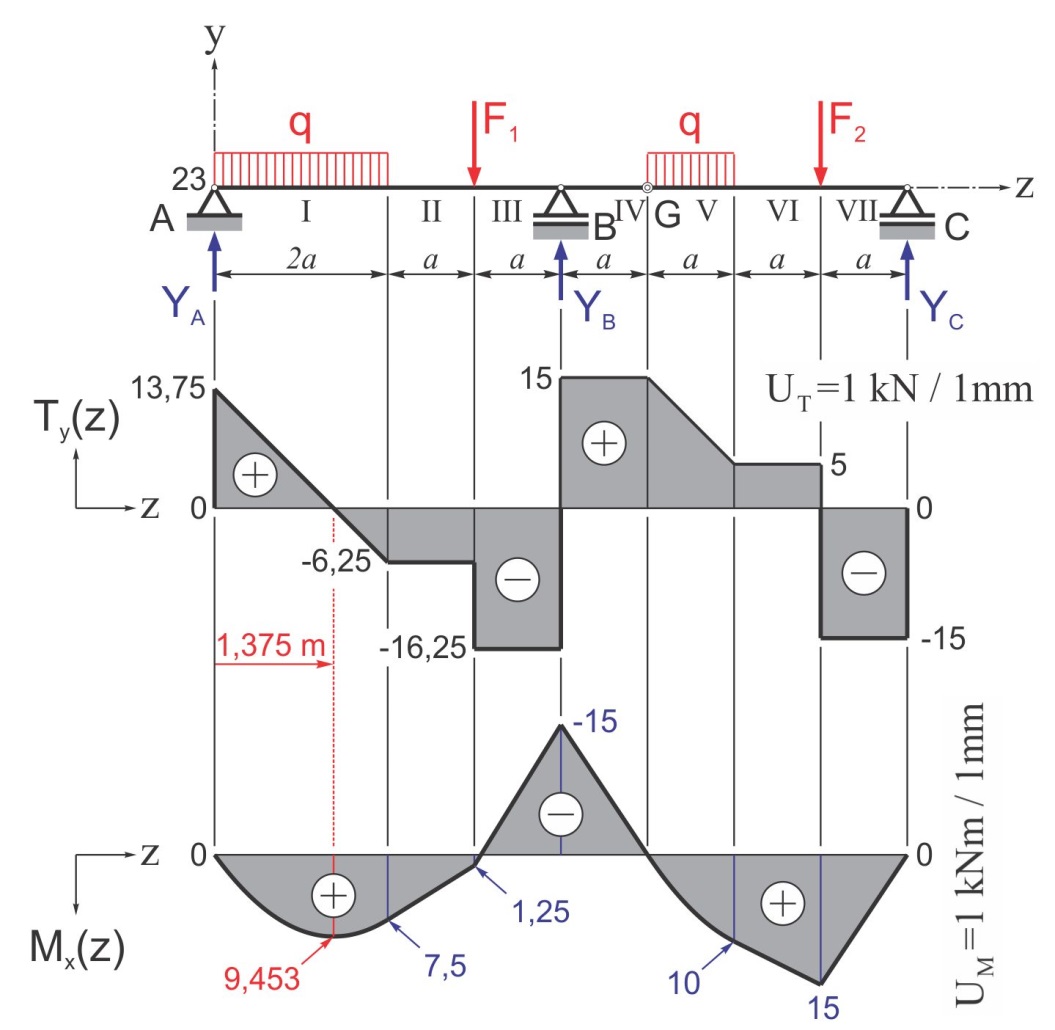 Statički dijagrami zadate grede
27.11.2022.
18
Reakcije u osloncima Gerberove grede možemo odrediti i rastavljanjem na proste grede, grede sa prepustima i konzole.
Rastavljanjem Gerberove grede, reakcija Gerberovog zgloba kao unutrašnje veze, u jednom slučaju dobija ulogu aktivne sile, a u drugom slučaju ulogu reakcije u osloncu.
27.11.2022.
19
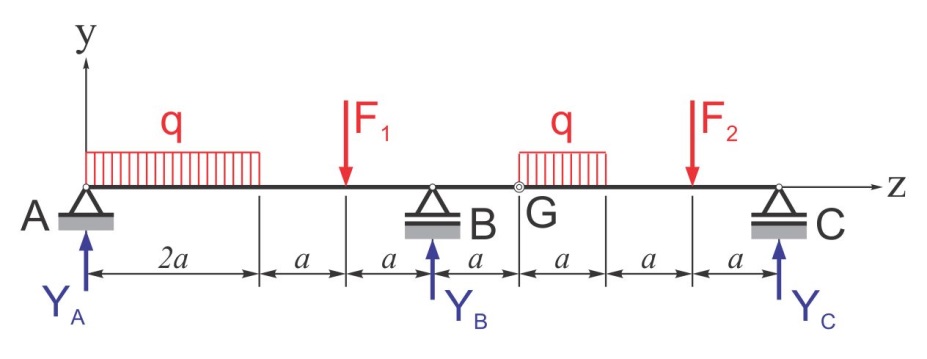 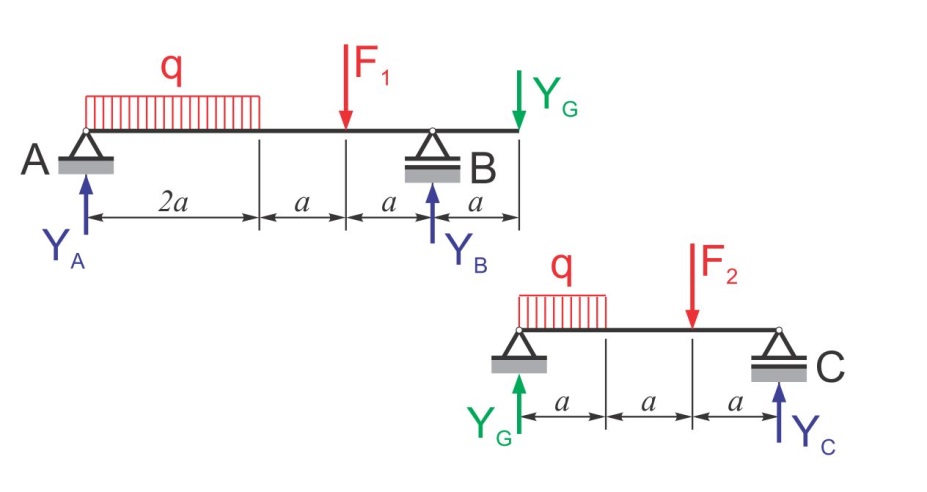 27.11.2022.
20
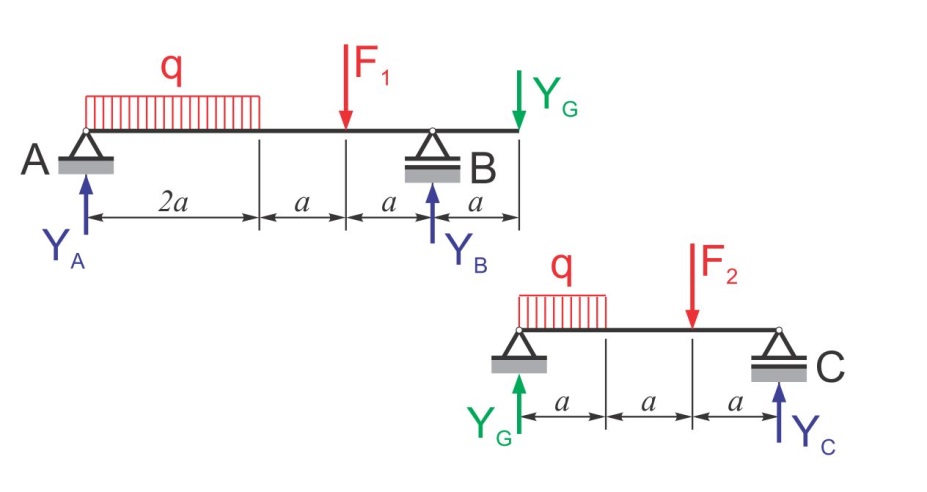 Statički uslovi ravnoteže za prostu gredu:
... (25)
27.11.2022.
21
Iz drugog uslova u (25) dobijamo YG,
... (26)
... (27)
Sa (27) iz prvog uslova u (25) dobijamo YC,
... (28)
... (29)
27.11.2022.
22
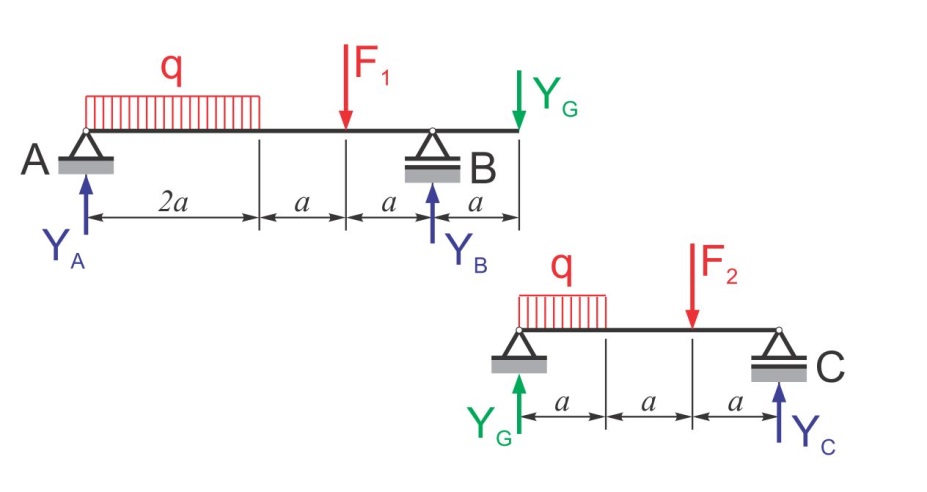 Statički uslovi ravnoteže za gredu sa desnim prepustom:
... (30)
27.11.2022.
23
Sa (27) iz drugog uslova u (30) dobijamo YB,
... (31)
... (32)
Sa (32) iz prvog uslova u (30) dobijamo YA,
... (33)
... (34)
27.11.2022.
24
Okvirni nosači (Ramovi)
Okvirni nosači ili ramovi obrazovani su od više prostih, pod određenim uglom kruto povezanih (npr. zavarenih) nosača.
Znanja i konvencije koje smo usvojili pri analizi prostih greda, konzola i Gerberovih greda, iskoristićemo i pri analizi ramova.
Iz dovoljnog broja statičkih uslova ravnoteže, kao i kod svih do sada analiziranih nosača, određujemo reakcije.
27.11.2022.
25
Znake presečnih normalnih i presečnih poprečnih sila, kao i presečnih momenata savijanja (presečnih veličina), utvrđujemo postavljajući se unutar rama posmatrajući mu odgovarajuće elemente.
U svrhu savladavanja teorije ramova, obradićemo jedan kombinovano opterećen prosti ram i jedan kombinovano optrećen Gerberov ram.
27.11.2022.
26
Primer rama
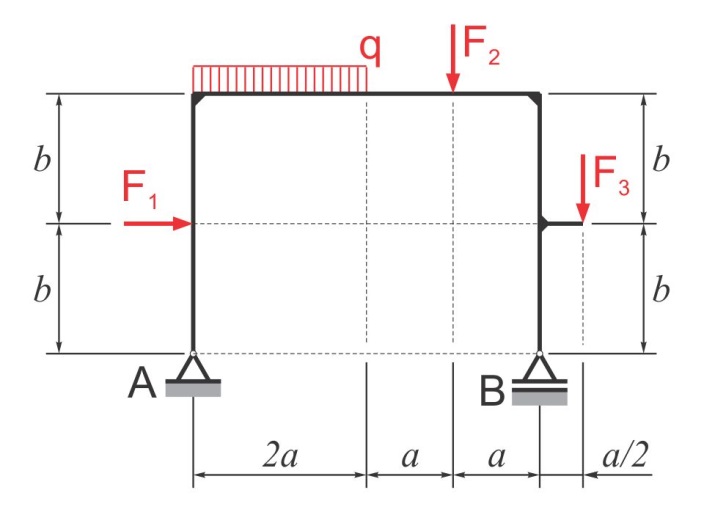 27.11.2022.
27
1) Reakcije
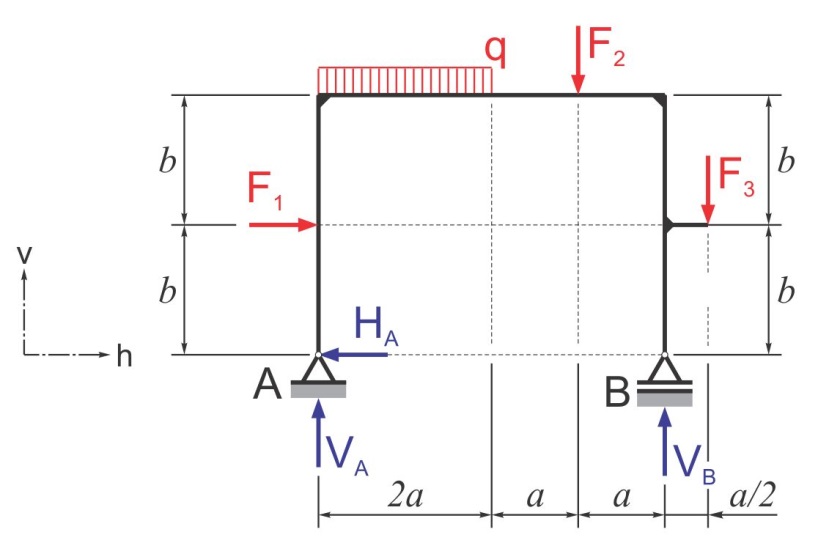 Ram je smešten u pravougli hv koordinatni sistem !
27.11.2022.
28
Statički uslovi ravnoteže:
... (1)
27.11.2022.
29
Iz drugog uslova u (1) dobijamo VA,
... (2)
... (3)
27.11.2022.
30
Sa (3) iz prvog uslova u (1) dobijamo VB,
... (4)
... (5)
Iz trećeg uslova u (1) dobijamo HA,
... (6)
27.11.2022.
31
2) Izrazi za presečne veličine
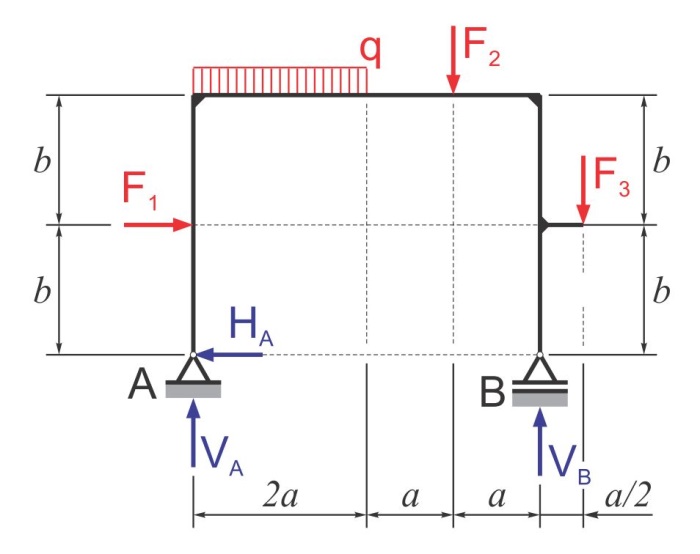 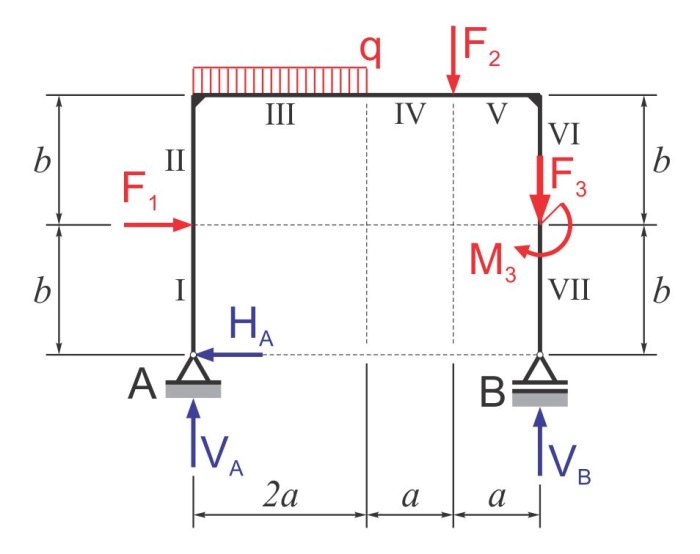 Posmatraćemo levi vertikalni element rama sa poljima I i II, zatim horizontalni element III, IV i V i na kraju desni vertikalni element sa poljima VI i VII ?
27.11.2022.
32
Levi vertikalni element rama  Polje I: 0  z  1,5
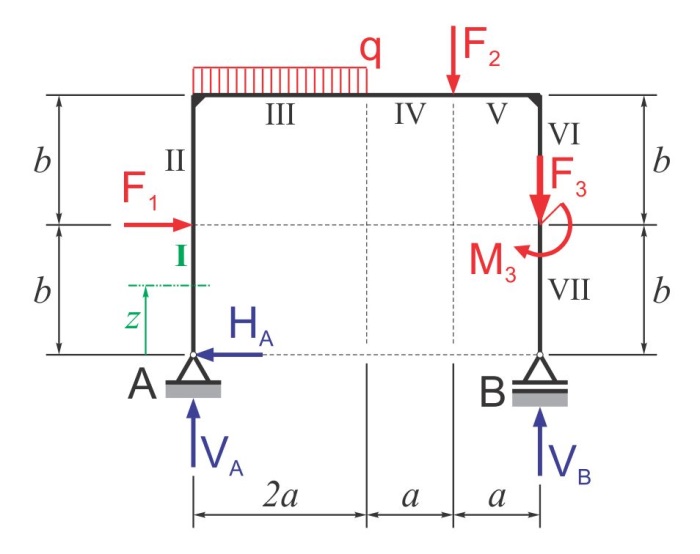 27.11.2022.
33
... (7)
... (8)
27.11.2022.
34
Levi vertikalni element rama  Polje II: 1,5  z  3
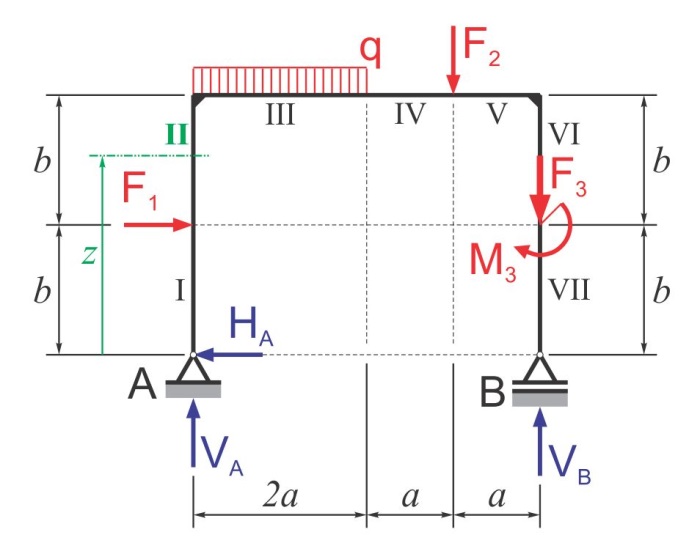 27.11.2022.
35
... (9)
... (10)
27.11.2022.
36
Horizontalni element rama  Polje III: 0  z  2
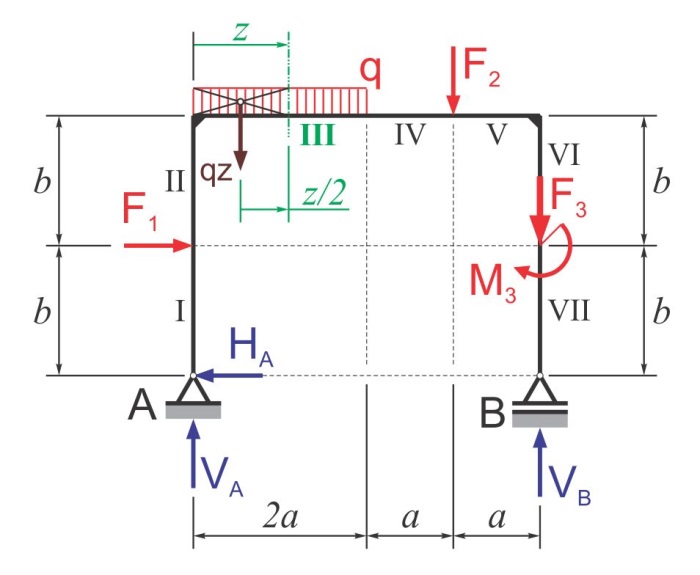 27.11.2022.
37
... (11)
... (12)
27.11.2022.
38
Horizontalni element rama  Polje IV: 2  z  3
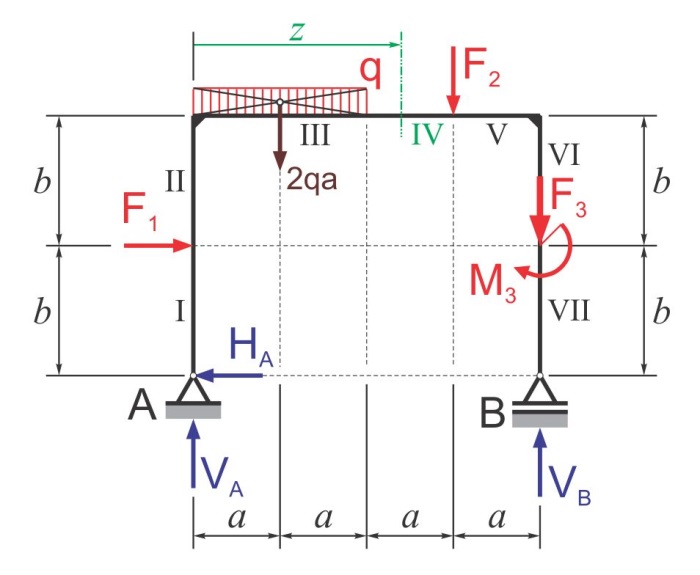 27.11.2022.
39
... (13)
... (14)
27.11.2022.
40
Horizontalni element rama  Polje V: 3  z  4
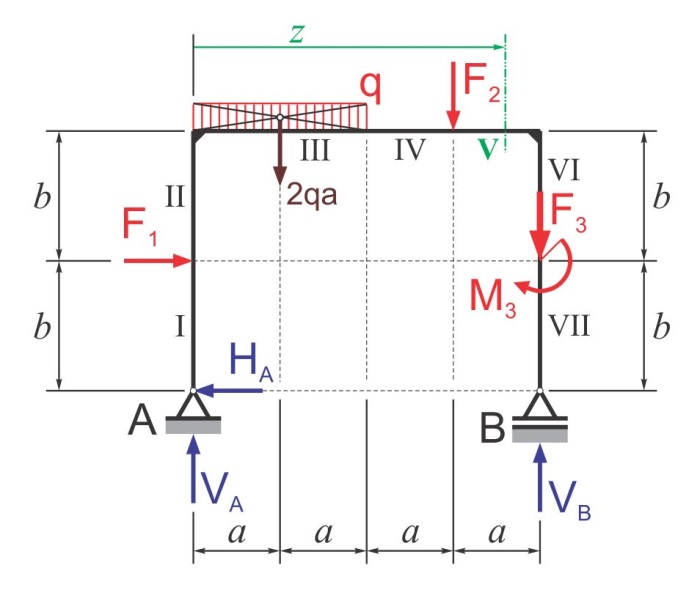 27.11.2022.
41
... (15)
... (16)
27.11.2022.
42
Desni vertikalni element rama  Polje VI: 0  z 1,5
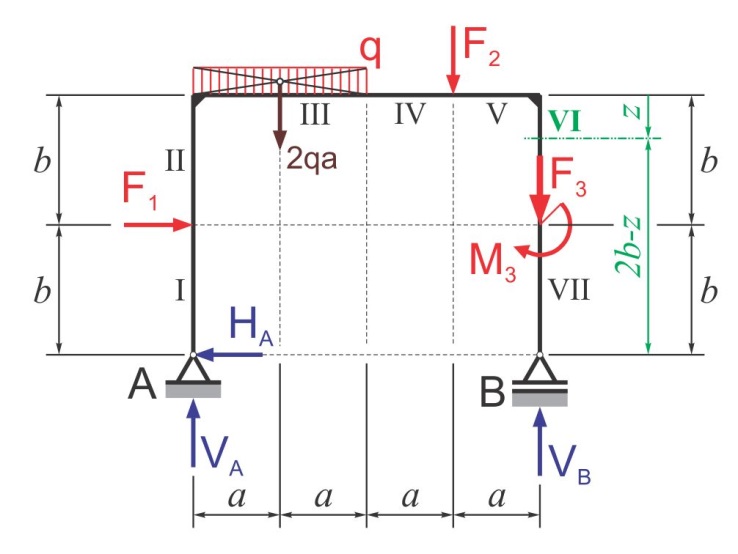 27.11.2022.
43
... (17)
... (18)
27.11.2022.
44
Desni vertikalni element rama  Polje VII: 1,5  z 3
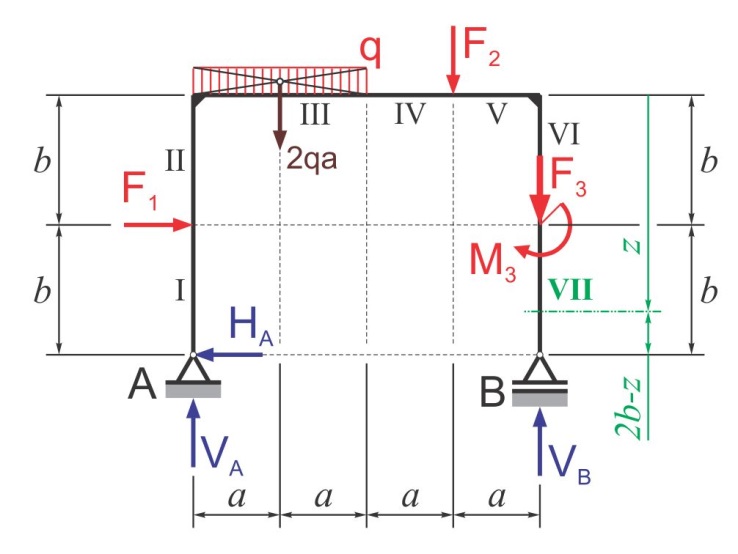 27.11.2022.
45
... (19)
... (20)
27.11.2022.
46
3) Presečne veličine
    u karakterističnim presecima
Levi vertikalni element: Presečne veličine na granicama polja
27.11.2022.
47
Horizontalni element rama: Presečne veličine na granicama polja
27.11.2022.
48
Dodatno karakterističan poprečni presek je u polju III, na mestu gde je
... (21)
... (22)
... (23)
... (23)
... (24)
27.11.2022.
49
Desni vertikalni element: Presečne poprečne sile na granicama polja
27.11.2022.
50
4) Statički dijagrami
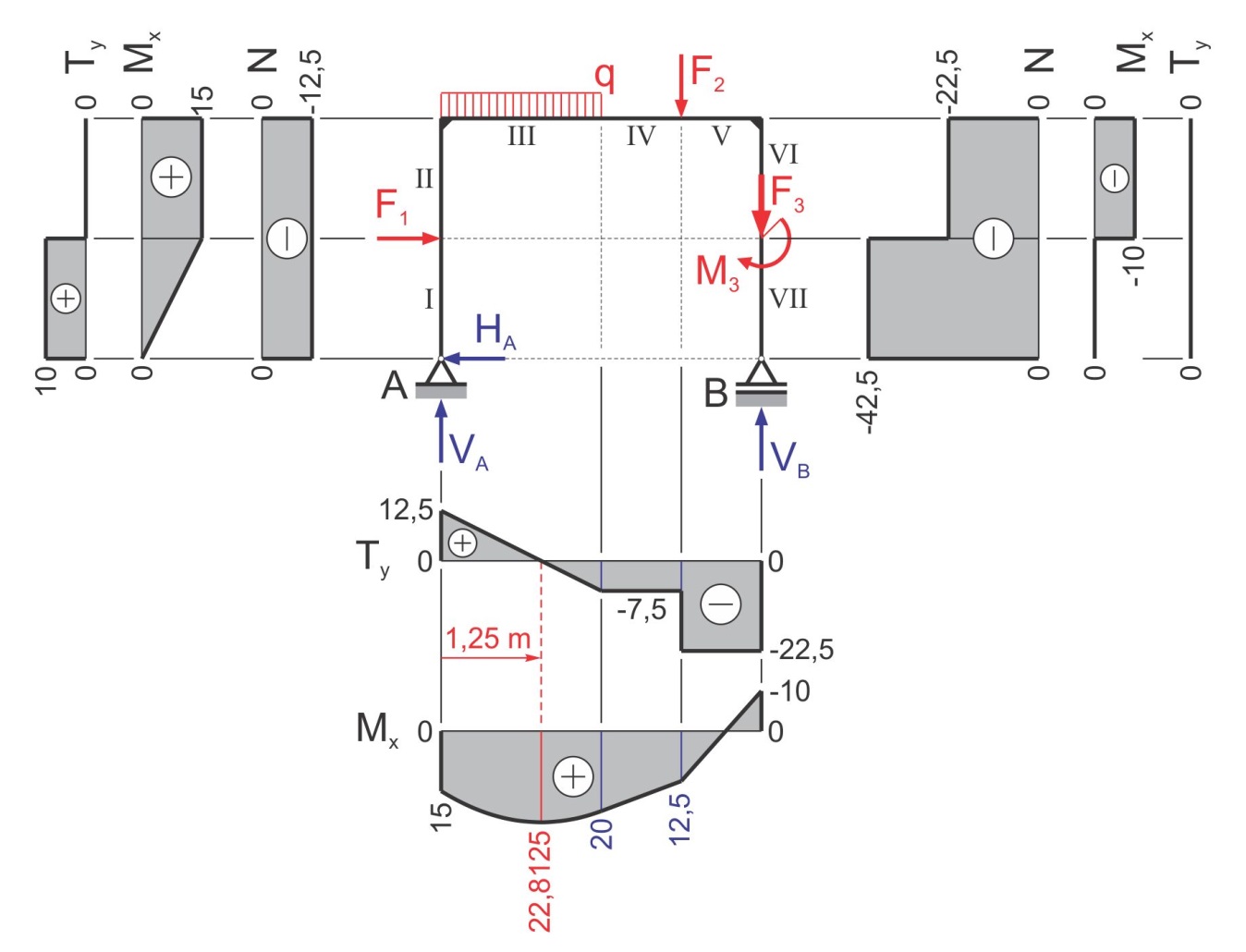 Statički dijagrami
27.11.2022.
51